Situazione finanziaria e richieste sblocco SJ
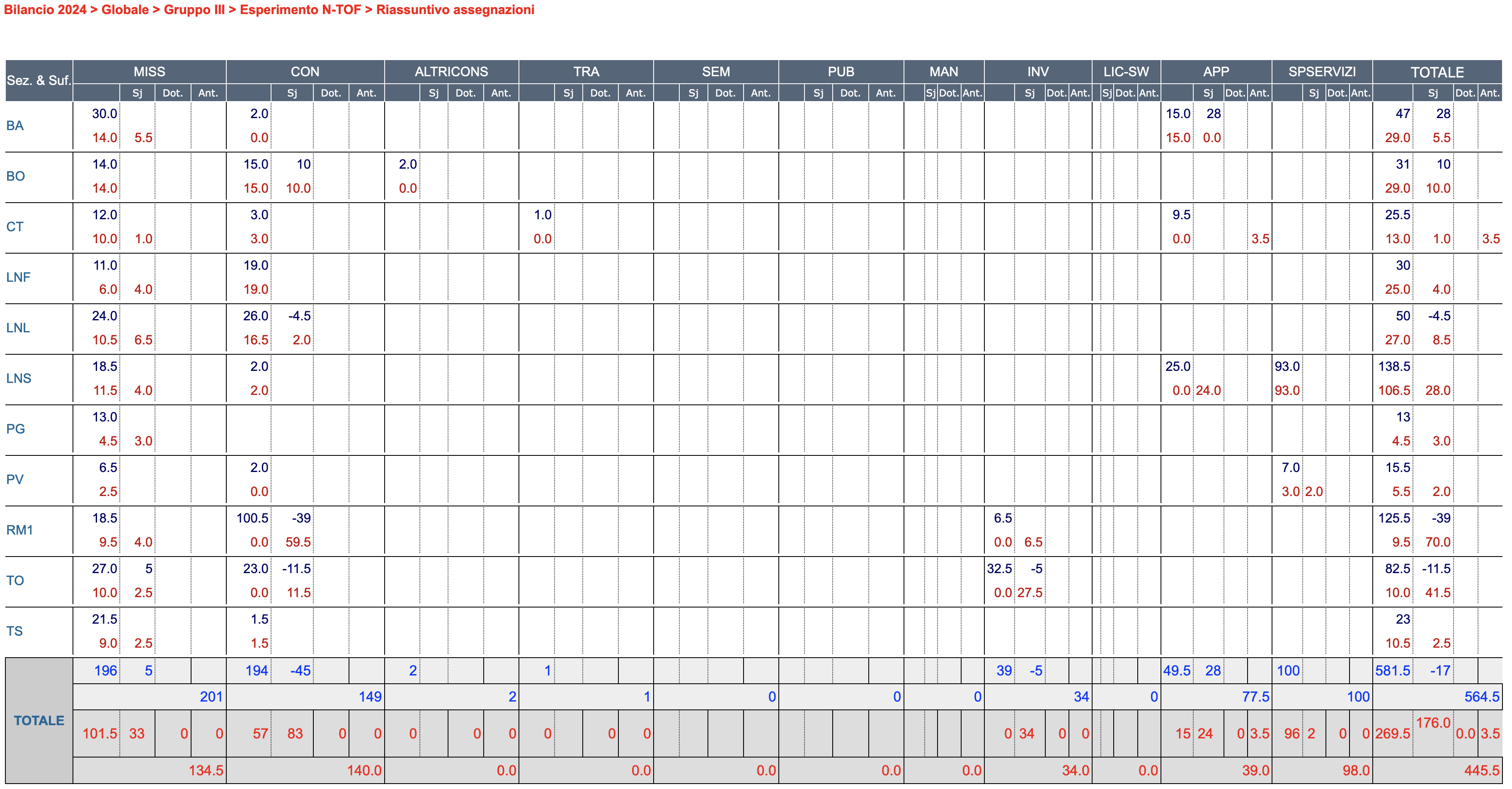 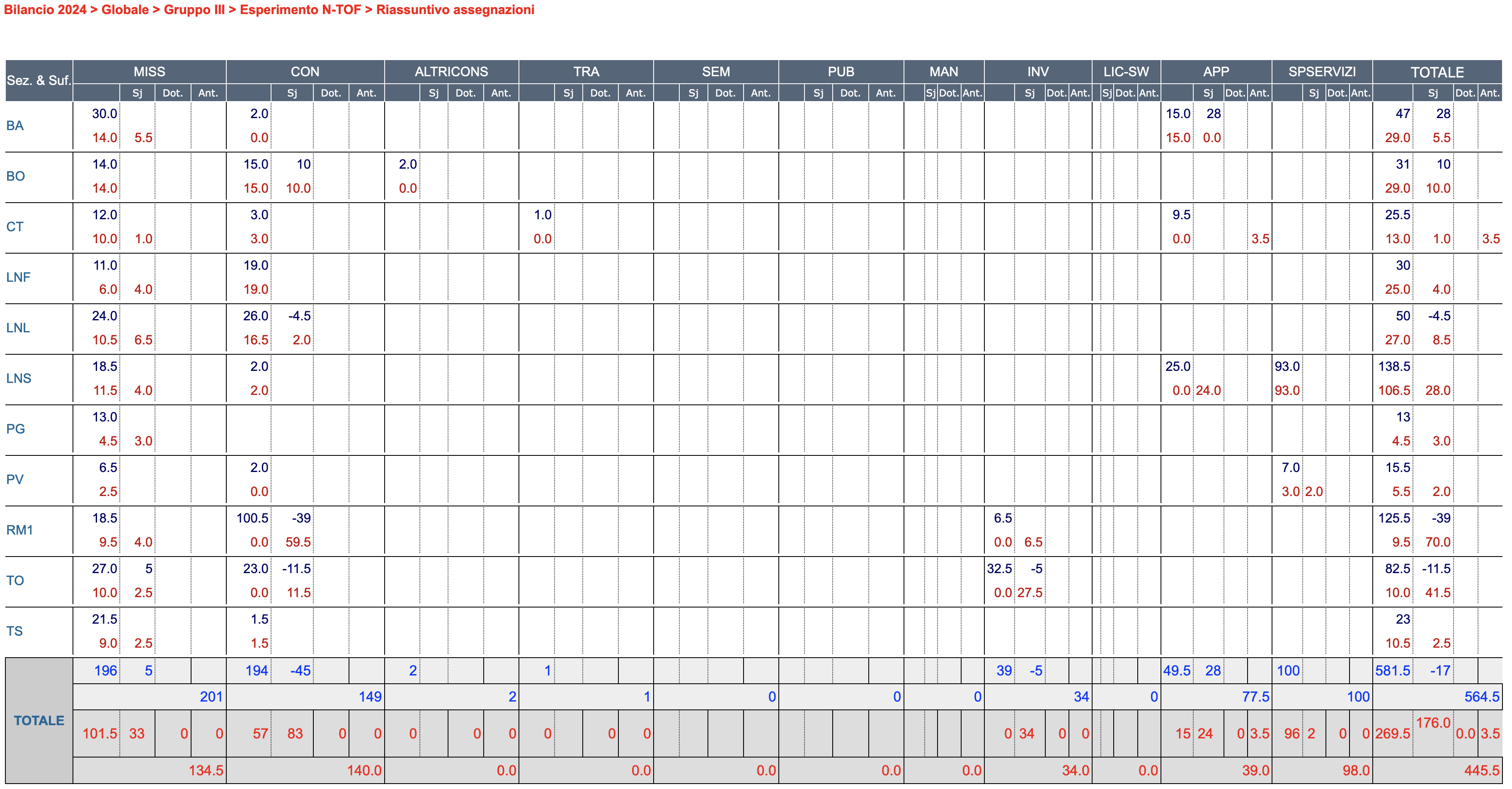 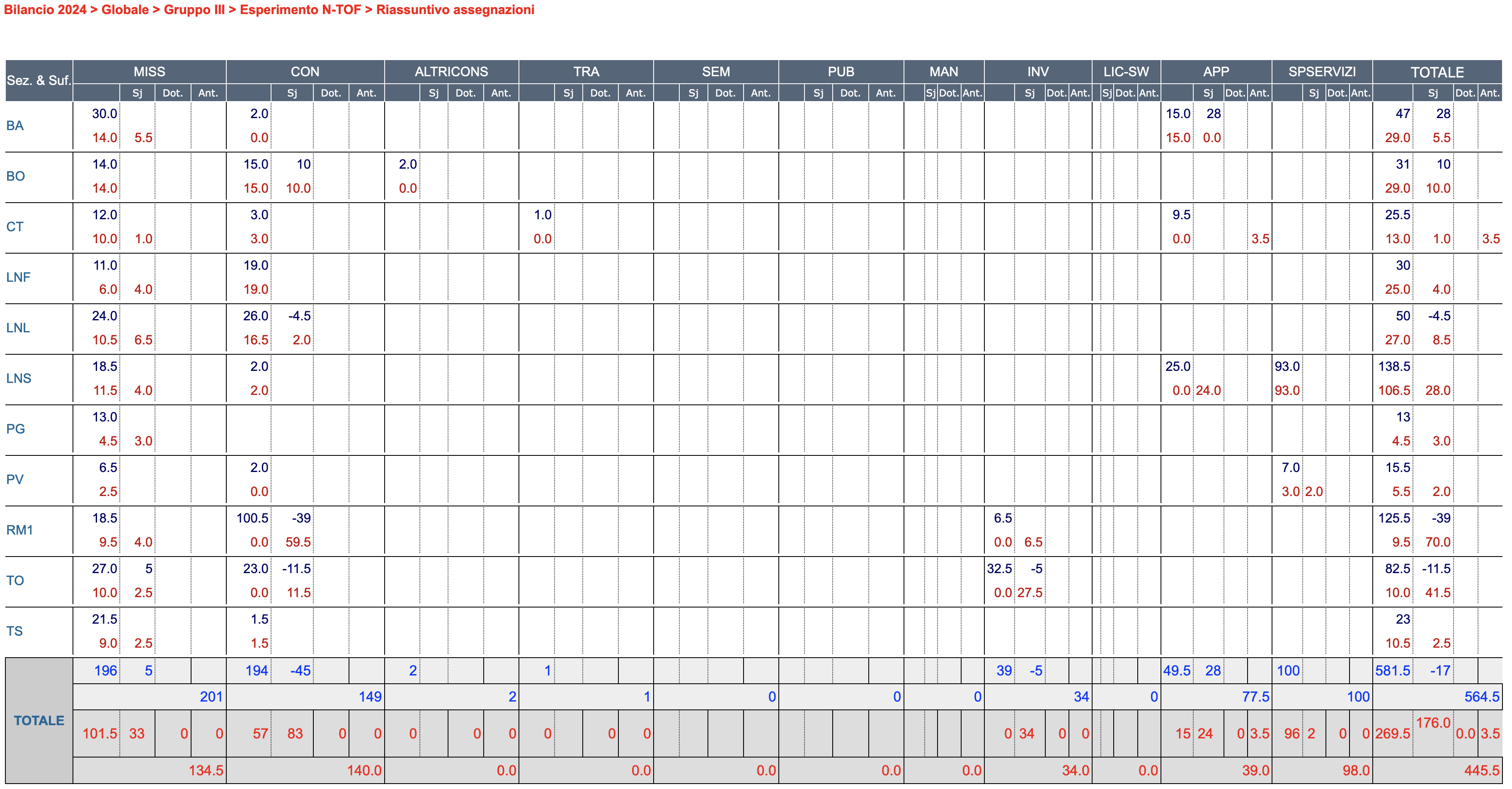 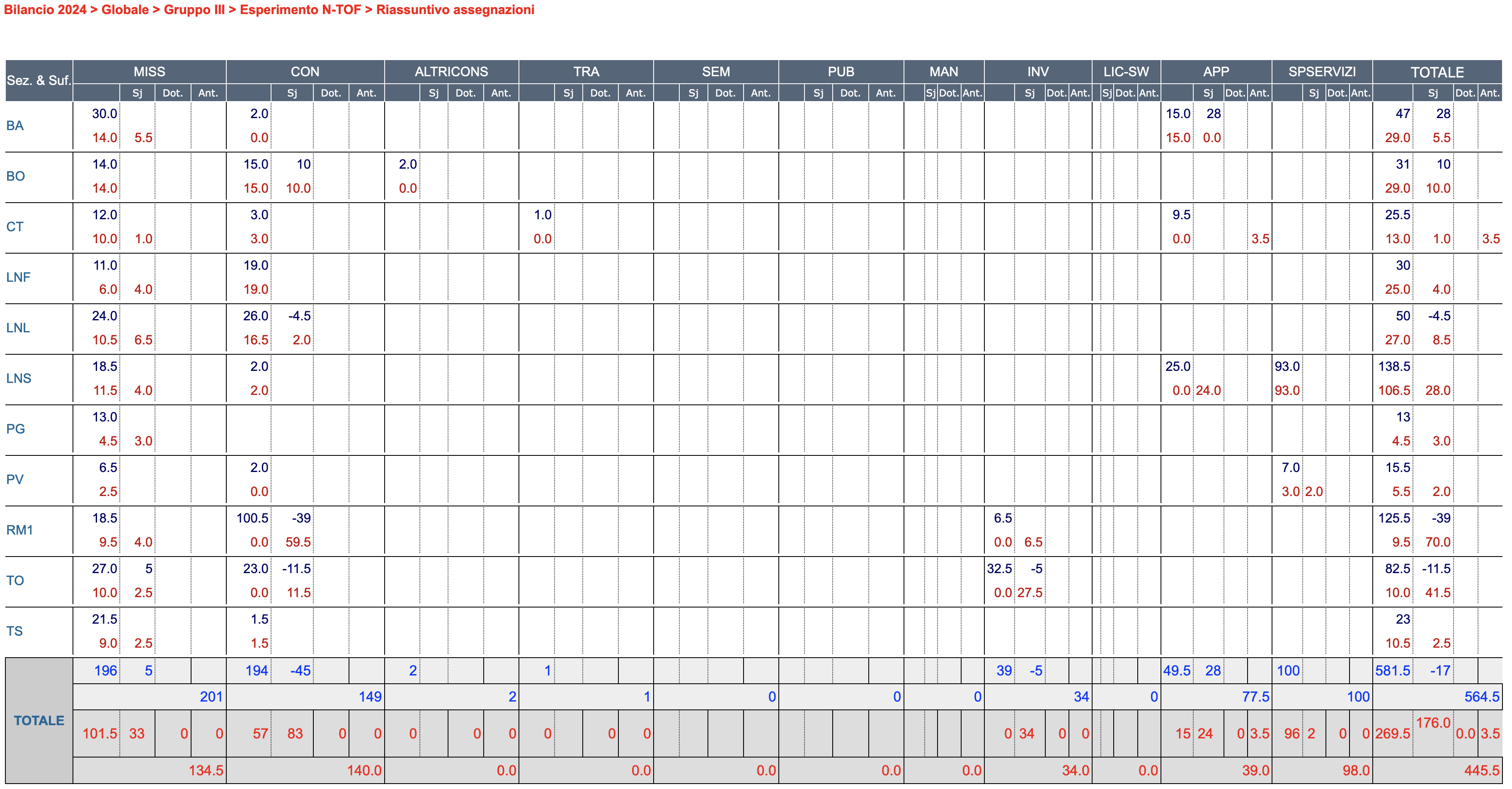 sub judice
Situazione contabile al 28 Maggio - Missioni
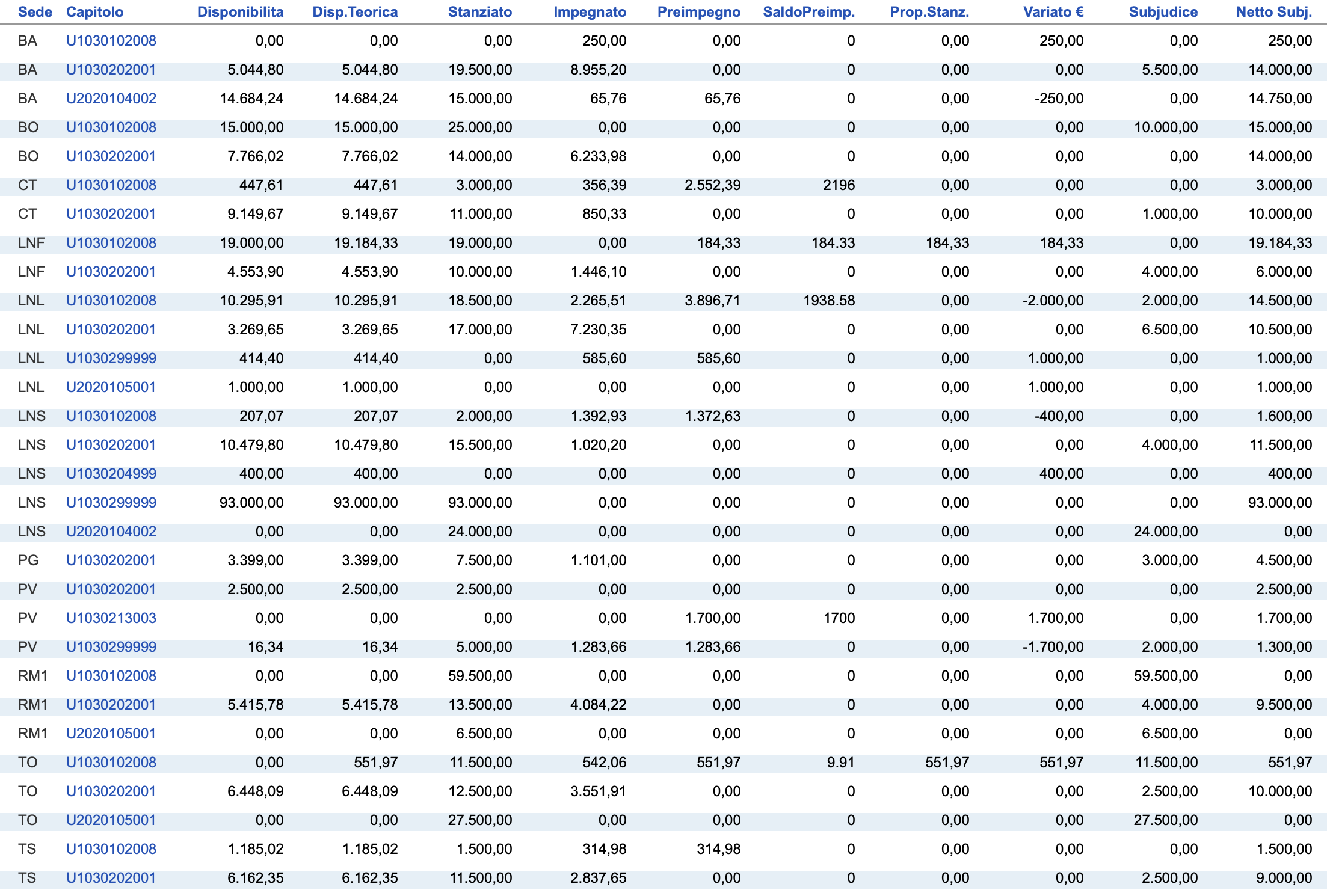 Situazione contabile al 28 Maggio – No Missioni
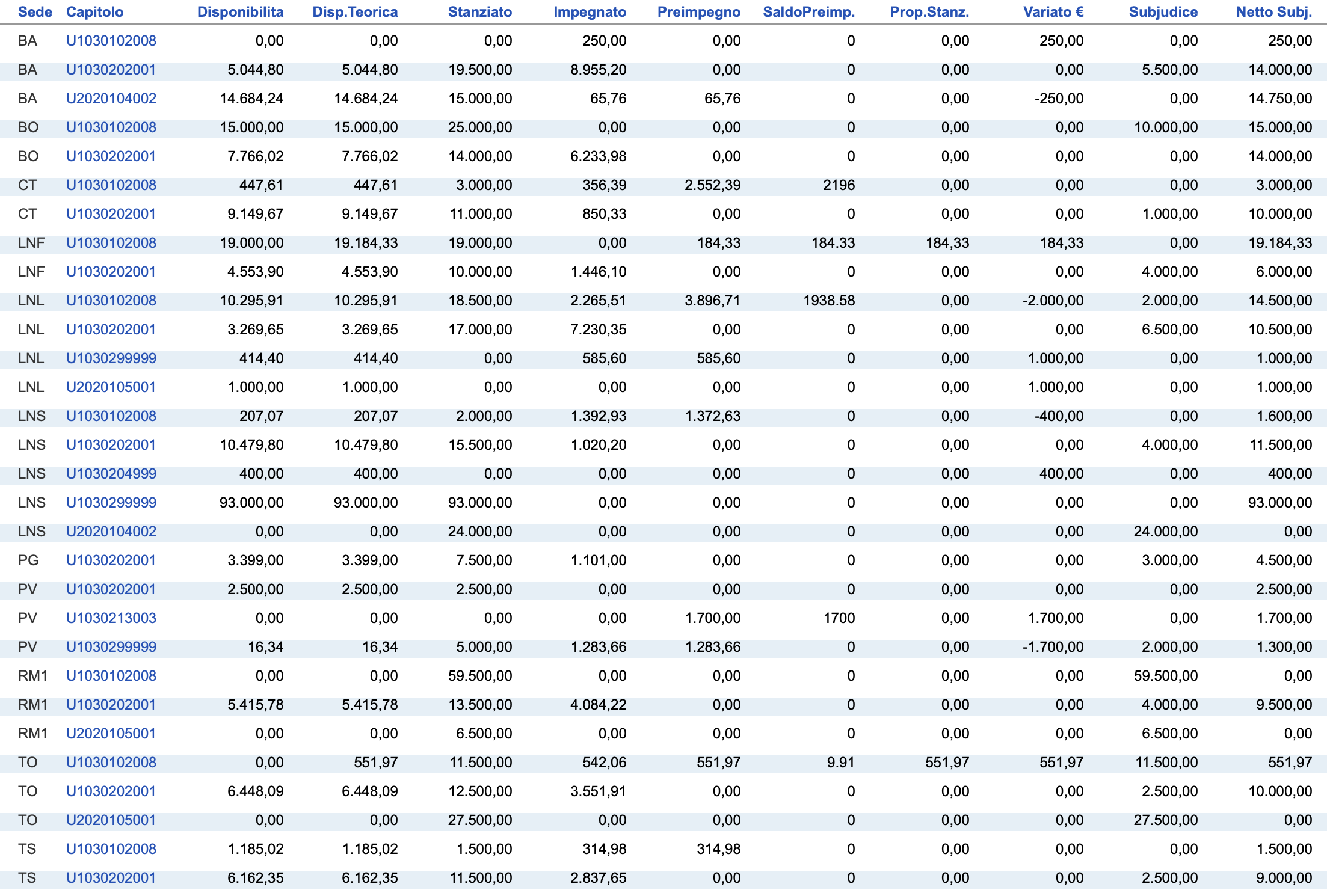 Campioni Molibdeno
Campione LIPON
Silici DSSSD/NTD
Buono irraggiamento
2 rivelatori uRwell+elettronica e elettronica SiPM
Alimentatore HV
Materiale magnete, metallizzazione scintillatori e gas
Bobine + alimentatore 2 bobine
Richieste di sblocco alla CSN3
Riunioni CSN3 disponibili:
 18-19 Giugno 
17-20 Settembre
LNS – 24 keuro per n.4 silici NTD (Giugno)
PV – 2 keuro per buono irraggiamento ?
RM+TO – 105 keuro, previa presentazione TDR ?
Referee a febbraio: 'si rifiutano tutte le richieste correlate ad X17 in attesa di maggiori dettagli sull'apparato e documentazione da presentare (LoI o TdR) come già richiesto a settembre.'
Richieste straordinarie?
Possibile chiedere 28 keuro NDB su BA per acquisto rivelatori LaBr (o LaCl) -> Settembre?